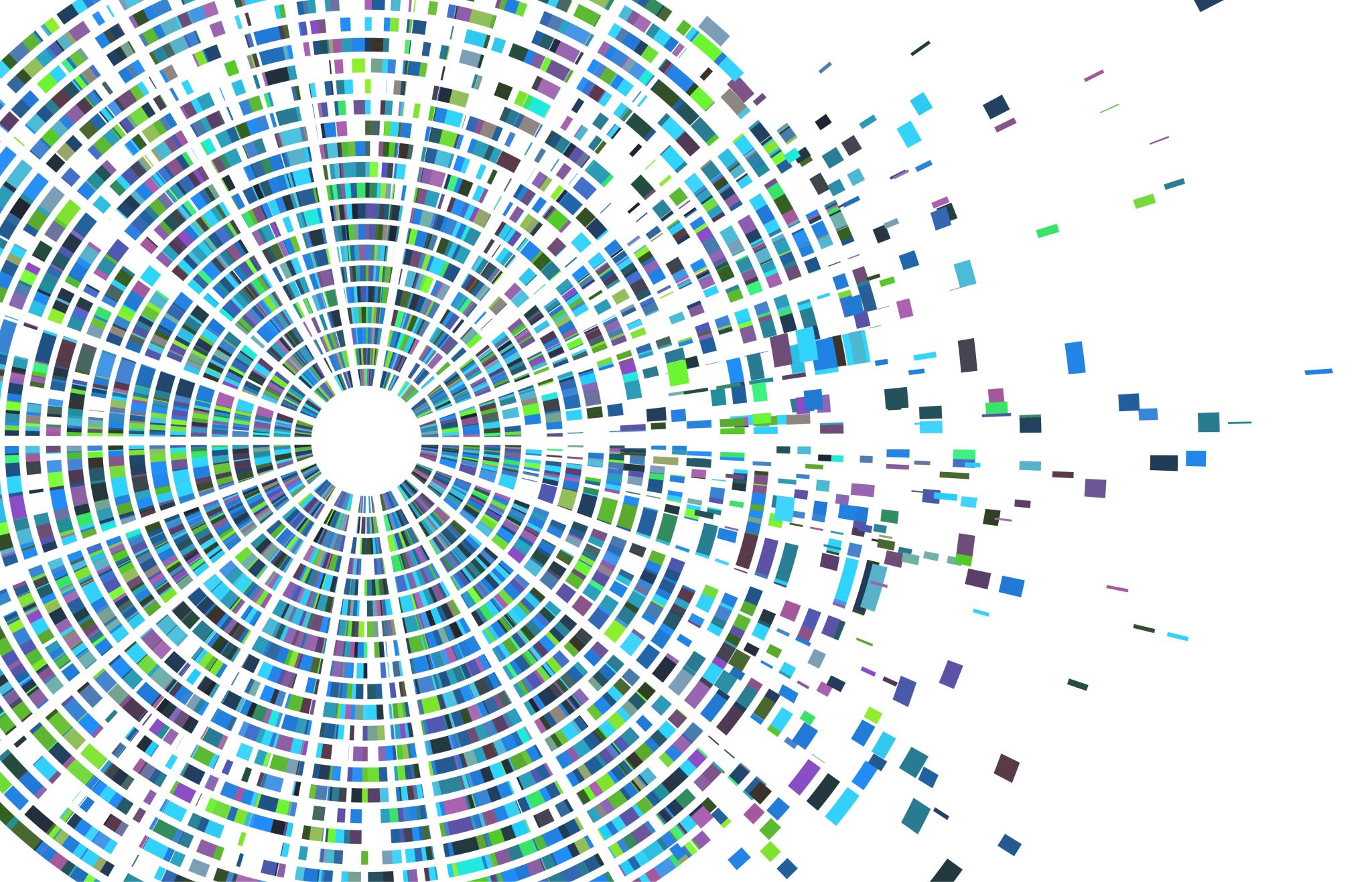 CCPDP-RM
ICANN 74 – Policy Update
202206
Background
(1994) RFC 1591 – section 3.4 “The Internet DNS Names Review Board (IDNB), a committee established by the IANA, will act as a review panel for cases in which the parties can not reach agreement among themselves.  The IDNB's decisions will be binding.”
Background
(2015) CCNSO-FOI – section 4.8 “Note: The  FOIWG  believes  it  is  consistent  with  RFC1591  (section  3.4)  and  the  duty  to  act   fairly  to  recognize  the  manager   has  the  right  to   appeal   a   notice   of  revocation   by  the  IANA  Operator  to  an  independent  body.
Background
(2015) CWG Stewardship Transition - FINAL Report - DT-B - Recommendation - The CWG recommends not including any appeal mechanism that would apply to ccTLD delegations and redelegations in the IANA stewardship transition proposal.
Background
(2017) Charter for the Working Group Review Mechanism of ccTLDs - 1.1 Goal - The goal of the working group (WG) is to report on and recommend a policy for a review mechanism with respect to decisions pertaining to the delegation, transfer, revocation and retirement of (ccTLDs).
Background
The CCPDP-RM held its first meeting on March 25, 2020.
CCPDP-RM - Principals
Low-cost of Process - The total costs of the process and costs for individual parties should be as limited as possible in comparison to litigation in courts.
Limited Duration of process - The total duration of the review mechanism process should be limited to ensure the stability of the DNS and the availability of the ccTLD.
CCPDP-RM - Principals
Accessibility of the process – Non- costs thresholds and barriers should be low and reasonable ensuring easy access to the procedure to the relevant stakeholders.
Fundamental Fairness - Due process, with due notices, opportunity to be heard, being aware a matter is pending, making an informed choice whether to contest before the appropriate (independent) body.
CCPDP-RM – Progress since ICANN 73
The CCPDP-RM received and considered ICANN Legal’s response to questions regarding review mechanisms.
Continued the development of a draft review mechanism which meets the CCPDP-RM Principals.
The CCPDP-RM expects to finalize the draft review mechanism prior to ICANN 75.
Highlights of the draft review mechanism
Panelists reviewing a case would be certified specialists with respect to ccTLD matters.
ccTLD Managers and applicants for a new ccTLD would be eligible to use this mechanism.
Applications for a review can be undertaken without formal legal support.
Highlights of the draft review mechanism
Objective of the panel is to decide if there were significant issues associated with the IFO decision that is being reviewed.
If the Panel finds there were significant issues and the IFO does not address these the review mechanism can advise the ICANN CEO or the Board.
Questions?
Information on the CCPDP-RM
Wiki https://community.icann.org/display/ccnsowkspc/Policy+Development+Process+%28ccPDP3%29+-+Review+Mechanism 
Chair: Stephen Deerhake - Stephen@deerhake.as 
Vice-Chair: Eberhard Lisse – el@lisse.na 
Staff Support:
Bart Boswinkel – bart.boswinkel@icann.org 
Bernard Turcotte – Turcotte.Bernard@gmail.com
Joke Braeken – joke.braeken@icann.org 
Kimberly Carlson – Kimberly.Carlson@icann.org